Algebra
11-sinf
Mavzu: Boshlang‘ich funksiya
va aniqmas integralni hisoblashga doir masalalar yechish
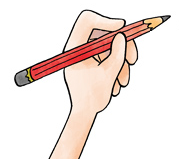 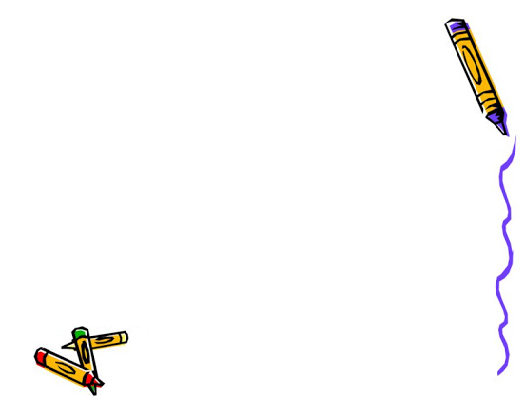 1-masala
Masalaning yechimi
2-masala
Masalaning yechimi
3-masala
Masalaning yechimi
4-masala
Masalaning yechimi
5-masala
Masalaning yechimi
6-masala
Masalaning yechimi
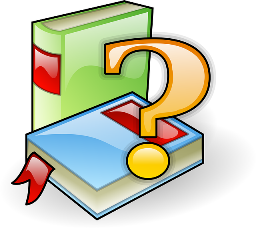 Mustaqil bajarish uchun topshiriqlar